RMM IMG
Cas :
Date RMM :
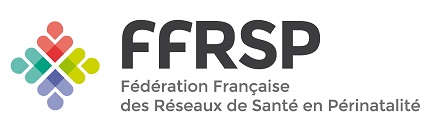 Aide au remplissage
Cette présentation complètement anonyme peut-être utilisée pour la présentation de votre ou de vos cas d’IMG après un AG ≥ à 36 SA,
Elle n’est pas figée, vous pouvez la modifier comme vous le souhaitez en rajoutant, précisant ou en enlevant des éléments.
Suggestion pour les réponses aux questions à choix multiples: effacer la ou les propositions qui ne correspondent pas à votre situation.
CARACTERISTIQUES MATERNELLES
Age : ………………ans
IMC : ……………… kg/m²
Parité :     Nullipare      Multipare 
Vulnérabilités* :     Oui      Non  
Si oui, précisez : ……………… 




* Présence d’au moins un des éléments suivants : addiction (tabac, alcool, toxicomanie, médicaments…), barrière linguistique, soutien familial ou amical restreint, moyens de transports limités, hébergement instable, faibles ressources financières, absence de couverture médicale ou absence de complémentaire, vulnérabilité psychique, victime de violence.
3
Situation clinique : lien avec CPDP
La situation clinique est bien une IMG avec validation CPDP : Oui      Non  
Motif de l’IMG :
AG à la découverte de la pathologie, l’anomalie ou tout autre situation relevant d’un avis CPDP :
AG au moment de la demande du 1er avis au CPDP ?
AG au moment de l’accord CPDP/famille pour une IMG ?
Déroulé de l’IMG
AG au moment de l’IMG : 
Fœticide réalisé ? Oui      Non  
Fœtus né sans vie ? Oui      Non  
Si non : Soins palliatifs ? Oui      Non  
             Autre ?
Codage PMSI versant maternel
Choix du DP (entouré en rouge celui du RUM initial et en vert celui après analyse de la situation)
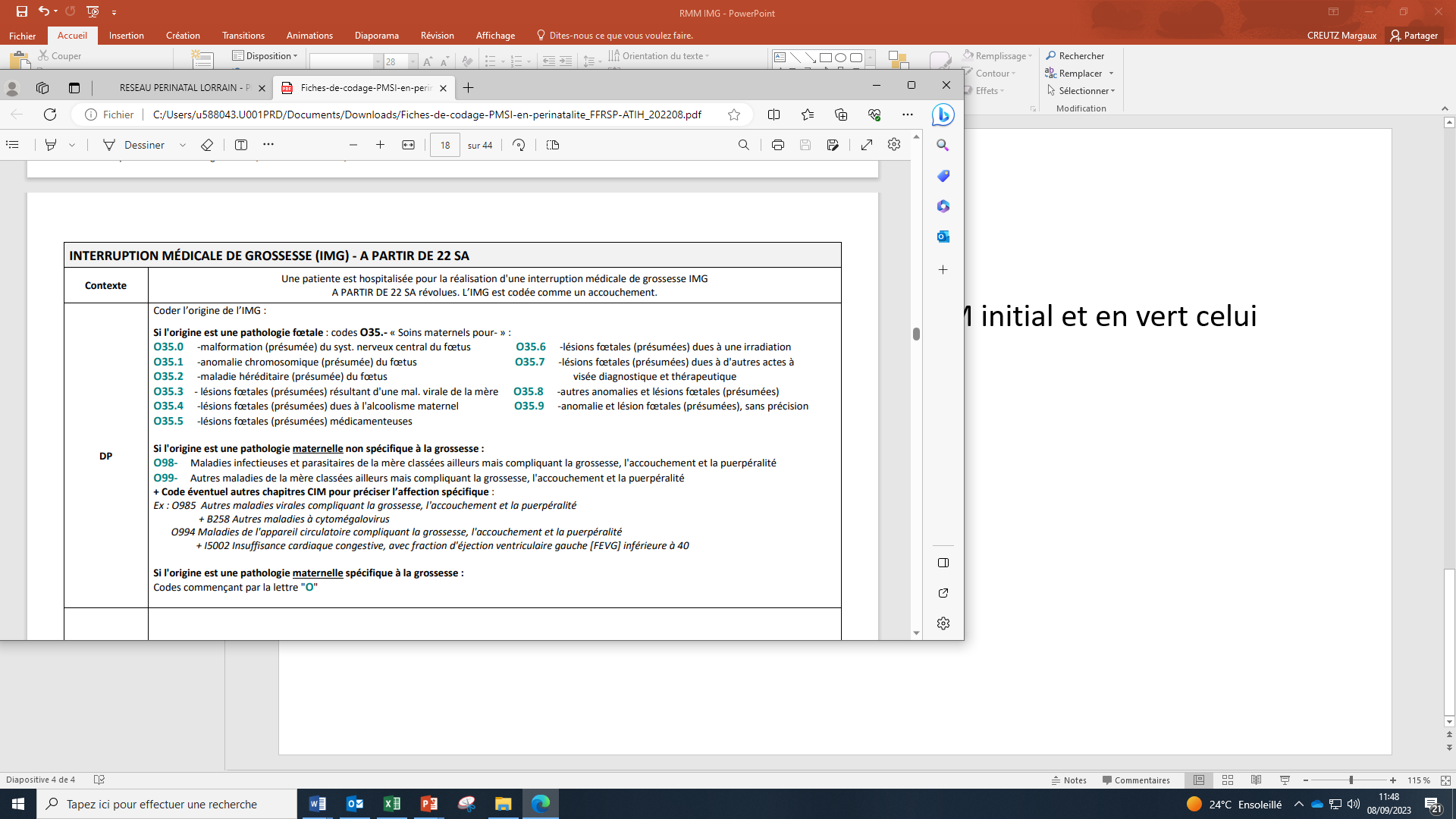 Codage PMSI versant maternel
Les DAS 
 Z37.11 Naissance unique, enfant mort-né, à la suite d'une interruption de la grossesse pour motif médical 
 Z37.41 Naissance gémellaire, jumeaux mort-nés, à la suite d'une interruption de la grossesse pour motif médical 
Z37.71 Autres naissances multiples, tous mort-nés, à la suite d'une interruption de la grossesse pour motif médical
DDR recalculée indiquée :  Oui                     Non 
Terme à l’expulsion indiquée en SA révolues :  Oui                     Non
Codage PMSI versant fœtal
RUM :  Oui                     Non 

DP : P95.+0 Mort fœtale in utéro ou perpartum suite à une interruption médicale de grossesse
 Oui                     Non